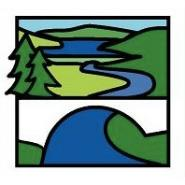 Enrichment Homework
Spring 2
Year Group: 7 & 8
Subject: PE
Link to learning: This term the London Marathon will be taking place in April.  Pupils have learnt about endurance running and how to pace themselves.
Your Task: To create a presentation or report on this theme.  Some ideas of how you could present it include:
 A written report on the history of the marathon.
·        A video in the form of a news report.
·        A video/write up of a song or poem.
·        A PowerPoint presentation.
·        A collage using relevant pictures and words.
 If you have any other suggestions of how you could present this work, please see Mr Ramshaw.
Expectations:
Remember that your work must be neatly presented, using the correct spelling, punctuation and grammar at all times.
Due date:
Monday 27th March 2023